PRESENTACIONES POWER POINT
Juan Antonio Hernández .
Moisés Pinzón
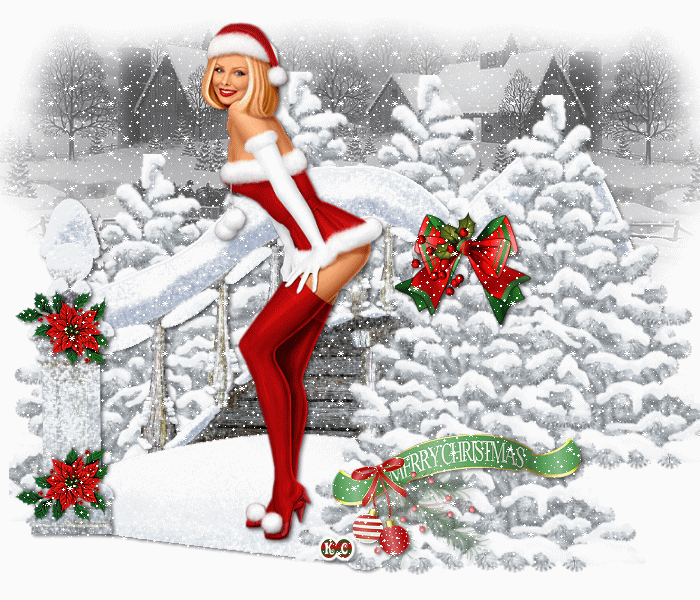 Álbum de FotosNavideñas
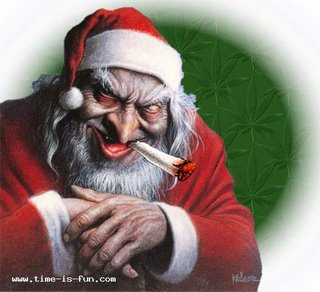 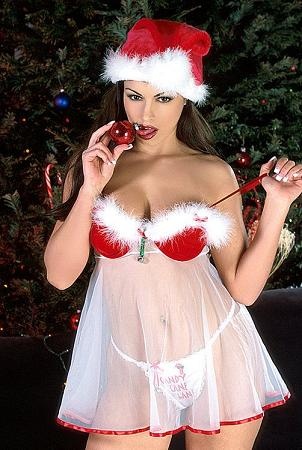 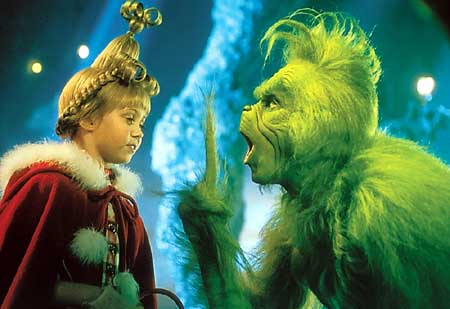 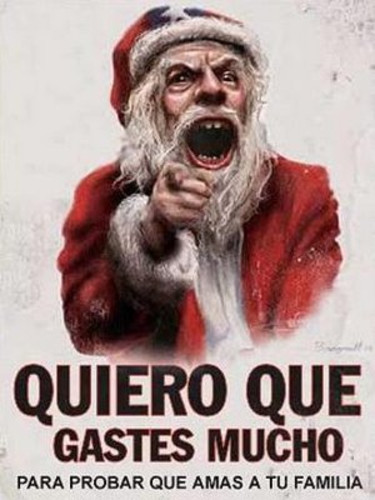 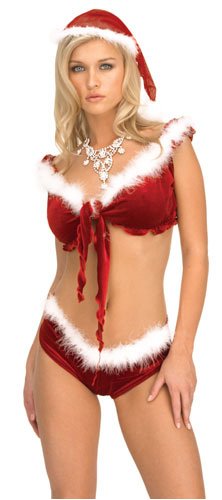 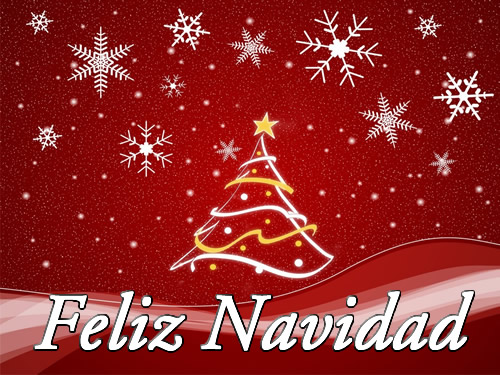 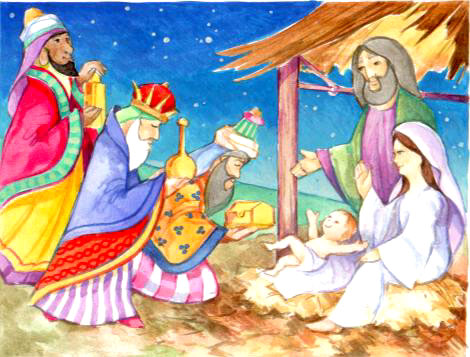 Álbum de FotosNavideñas
Feliz Navidad.
Felices Fiestas .
Santa Claus.
Árbol Navideño.
Espíritu Navideño.
Nacimiento de Jesús .